St. Dunstan’s School Pupil Premium Provision Map
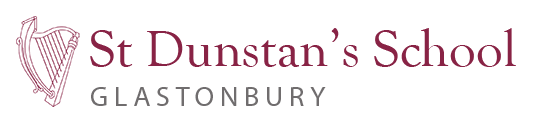 Literacy Support
Whole school
Transition and Aspirations
Numeracy Support
Attendance
Extra-Curricular
Impact of St. Dunstan’s School Pupil Premium Provision (2016-17)